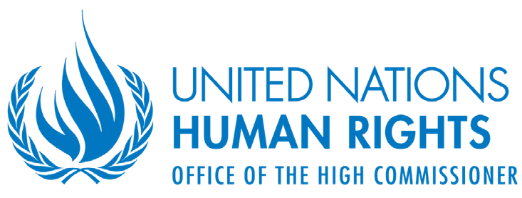 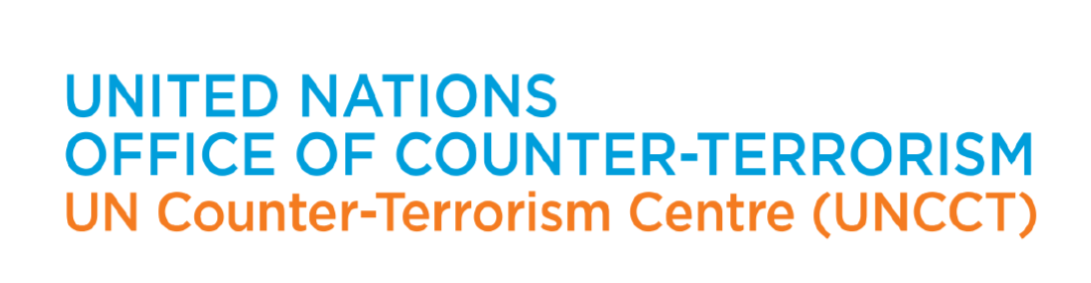 Training course on Human Rights at International Borders
Session 5Avoiding detention and inadequate conditions of detention
Session 5 content
5.1	Immigration detention 
5.2	Key human rights considerations regarding 	immigration detention
5.3	Protecting human rights in the event of immigration 	detention
5.4	Situations of vulnerability and immigration detention
Session 5 learning objectives
After this session, learners will be able to:
Describe the right to liberty and the exceptional circumstances when it is permissible to detain someone
Describe possible alternative measures to detention
Identify the rights of persons who are in immigration detention and corresponding obligations of border officers and other relevant personnel, including private security companies
Be aware of special considerations that might be required for certain migrants in situations of vulnerability
5.1Immigration detention
5.1.1  What is immigration detention?
 	Any deprivation of liberty for the purposes of border governance and immigration enforcement.  
	Deprivation of liberty is any form of detention or imprisonment or the placement of a person in a public or private custodial setting, which that person is not permitted to leave at will  either by virtue of an order given by a public authority, or with its consent or acquiescence.
 	Such detention could occur in various places: land and sea borders, “international zones” at airports, islands, boats, prisons, police lock-ups, closed camps, shelters, extraterritorially…
5.1.2	Human rights particularly at risk in immigration detention
Right to liberty and security of person, including the right not to be arbitrarily detained
Right to due process and a fair trial
Right to health
Right to food, water and sanitation
Right to education
Right to adequate shelter
Right to freedom of religion or belief
Right to family unity
[Speaker Notes: Slide is animated so that the title appears first to allow for discussion if wanted/time allows (all the named rights appear together)]
Questions?
5.2Key human rights considerations regarding immigration detention
5.2.1. 	Immigration detention should be a measure of last resort
Everyone has the right to liberty, regardless of:
their migration status
their reasons for migrating 
how they have moved 
→	States should establish a presumption against immigration detention in law.
Immigration detention should be a measure of last resort (contd.)
Detention may only be used when it is determined, in each individual case, to be necessary and proportionate to a legitimate purpose defined by law.
Once deprivation of liberty is deemed lawful and necessary, all alternatives to detention should be reviewed to ensure that detention is an exceptional measure of last resort.
5.2.2. 	Immigration detention should not be mandatory or arbitrary
	The prohibition of arbitrary detention is absolute.
Arbitrary detention can never be justified, including for any reason relating to national emergency, public security or large movements of immigrants or asylum seekers 
Extends to both territorial jurisdiction and areas where the State exercises effective control, even extraterritorially 
Automatic and/or mandatory or indefinite detention of migrants is arbitrary
5.2.3. 	Immigration detention of children is prohibited
→ 	Detention of children for migration-related purposes is never in the best interests of the child and always constitutes a violation of the rights of the child. 
Children should never be detained on the basis of their or 		their parents’ migration status 
If it is deemed that a child’s parents should be detained, alternatives to detention must be applied to the entire family to keep them together
Children, and girls in particular, are particularly vulnerable if detained
5.2.4.	So-called “protective” detention is not appropriate
→	…is a form of deprivation of liberty imposed on an individual 	who the authorities consider to be at risk if they are at liberty  
It is highly gendered in its reach, remit and application 
Detaining a migrant who is in a vulnerable situation “for their own protection” is not a suitable response to their need for protection
Detention intensifies existing vulnerabilities and puts migrants at risk of further abuse that, in some cases, may amount to torture or ill-treatment
→ 	Refuges or open shelters would be the appropriate solution for migrants who are not permitted, or are unable, to move onward from the border
5.2.5.	Adequate detention conditions and dignity of the person
Respect the fundamental dignity of the person and the absolute prohibition of torture and other cruel, inhuman or degrading treatment or punishment
Facilities must be clearly designated for the purposes of immigration detention and conditions must reflect their administrative purpose; migrants should not be housed together with criminal detainees 
Adequate material conditions – access to food, water, sanitation, among others – must be ensured.
Every migrant’s safety should be protected in immigration detention; men and women who are not of the same family should be detained separately
Questions?
5.3Protecting human rights in the event of immigration detention
5.3.1.	Exercise: What constitutes detention
In your groups, review the scenario and briefly discuss the following questions and note your response:

1. Does the scenario constitute detention?
2. Why/why not?
SCENARIO A – Arcadia
In Arcadia recently, many people have been crossing the border irregularly. Immigration authorities have decided that, in order to register the migrants and decide what happens next, they will accommodate the migrants in a large reception centre. The centre is an old warehouse, and beds have been placed in the large hall for people to sleep. During the day, people can move around the centre, but they cannot leave. Because people tried to leave the centre in the past, the authorities have installed high fences topped with barbed wire around the warehouse. NGOs and the human rights ombudsperson report that they are unable to make contact with the migrants inside the centre.
[Speaker Notes: Exercise debrief]
SCENARIO B – Elbonia
In Elbonia, crossing the border or staying in the country irregularly is considered a criminal offence under national law. Migrants who are apprehended without the correct documentation are taken to prison, where they are held in closed cells that they sometimes have to share with criminal detainees. As a special consideration, they are allowed to spend up to two hours a day in the courtyard.
[Speaker Notes: Exercise debrief]
SCENARIO C – Zuy
In Zuy, the law on unaccompanied children requires the State to take measures to protect such children, including identifying a legal guardian. Unaccompanied children are housed in designated shelters while waiting for a foster family to be identified. However, the shelters are surrounded by a closed perimeter fence, and the children cannot leave, even to attend school. When the shelters are too full, some children are taken to police cells.
[Speaker Notes: Exercise debrief]
Reminder: What is immigration detention?
 	Immigration detention is any form of detention or imprisonment or the placement of a person in a public or private custodial setting, which that person is not permitted to leave at will – either by virtue of an order given by a public authority or with its consent or acquiescence –, for the purposes of border governance and immigration enforcement.
5.3.2.	Alternatives to detention
	…must always be made available and sought in order to ensure that detention is an exceptional measure of last resort.
Presumption of liberty: unconditional release of the migrant should be the first option
Alternatives to detention should be non-custodial, community-based, not dependent on the ability of the individual to pay and reviewed by a judicial authority
e.g., reporting at regular intervals to the authorities, accommodation in open centres or at a designated place with humane conditions, release on reasonable bail or other securities 
Research shows a high compliance rate with such measures
5.3.3.	Procedural safeguards
	Judicial review and proceedings before a court
Right to a review of the lawfulness of detention by a judicial or other independent authority: 
Prompt initial review: promptly – within 48 hours (24 hours for children) – after initial detention
Regular periodic reviews: after the initial review, regularly and periodically to review the necessity for continued detention
Right to habeas corpus: at any time, a migrant should be able to take proceedings before a court to challenge the lawfulness of detention
Procedural safeguards (contd.)
	Procedural safeguards include the provision of:
	 	Information	
	 	Legal aid 
	 	Effective remedy
 	Keep an up-to-date register:
	 	With names, locations, other information of detained 	individuals, and the responsible authorities
	 	Readily available and accessible to the authorities
Procedural safeguards (contd.)
	Consular assistance 
		Provide access to information on consular assistance and 	how to contact consular office, and access to 	telephones/other means to make such a contact 
	 	Contact consular officials only if requested by and with the free, informed consent of the individual 
	Outside communication
 	Facilitate communication with the outside world, including by telephone or email, where possible
	Legal counsel and guardians appointed for unaccompanied children in detention should be adequately trained
5.3.4.	Conditions of detention
(a) 	Safe environment
Ensure safety from violence, ill-treatment, physical, mental or sexual abuse 
Provide alternatives to detention if physical and mental security cannot be guaranteed in detention
(b) 	Adequate standard of living
Ensure adequate sanitation, food, water, bedding, clothing, health care, space, light, heating and ventilation, recreation and exercise, and facilities for religious practice
(c) 	Adequate medical and health care
Provide unconditional access to adequate medical and health care that is age, gender, culturally appropriate to detained individuals
Conditions of detention (contd.)
(d)  Complaint mechanism
accessible, independent, non-discriminatory, confidential complaint mechanism, without reprisals
prompt, independent, thorough and impartial investigation into any information alleging ill-treatment of a detainee 
(e) Independent monitoring
Facilitate independent monitoring and evaluation of places of immigration detention by civil society, international organizations
Detainees can communicate freely and in full confidentiality with monitors and report any violence or discrimination 
Inform detainees of their right to contact monitoring organizations
Questions?
5.4Situations of vulnerability and immigration detention
[Speaker Notes: [changed title]]
5.4.1.	Exercise: Situations of vulnerability in detention
Read the case assigned to your group, briefly discuss it and write your responses to the following questions on the flip chart. Nominate a rapporteur to present on behalf of the group.
1.  What human rights issues can you identify in the case? List at least four.
2.  What should/could have been done differently to take the situations of vulnerability into account? 
3.  What gender-specific concerns can you identify in the case? 
4.  What steps could officials take to mitigate the issues?
CASE AKai, 17 years old, and Sammy, 22 years old
Kai and Sammy are smuggled into Syldavia. However, they were intercepted by immigration officers and immediately taken to an immigration detention centre.
They were held in a crowded, dirty and hot cell; many detainees are ill, and most are older, and they harass them. Sammy was detained before and cannot sleep at night and has lost weight. He is gay and they do not feel safe.
They saw a judge, who only asked how they had crossed the border. He did not ask their ages nor why they were migrating. Kai wants to get advice but does not know how or who to contact. Some men tried to assault Sammy and when they sought help, the guards just laughed at them.
CASE BAmodita, 20 years old, and Ichanga, 23 years old
Ichanga was taken by immigration officials and aggressively questioned about a terrorist cell. When he did not provide satisfactory answers, they shouted at him then took him to another room where he was interrogated by men who appeared to be military officers. They were very intimidating, threatened to lock him up for life if he did not admit his terrorist connections. After several hours of threats and shouting, he was locked in the room for a few days with just a thin mattress on the floor, some food and water once a day. He could not call anyone, and he was worrying about Amodita.
Amodita was told that she would be arrested and prosecuted for entering Elbonia irregularly as it was a criminal offence under the law. She was transferred to a holding facility by private security guards.
									 continued
Amodita felt weak and was in pain; she told the officers that she was pregnant and asked to see a doctor, but they refused. A male officer did the security check, although she asked for a woman; they said borders were not places for women. 
She was shackled at the hands, legs and around her belly; she was sweating, but was not given any water. She was taken to a large detention facility and put in an overcrowded cell with many women and girls, some of whom were convicted of criminal activities, and told that she could lie down on a mattress on the floor. 
She started bleeding heavily that night, and was finally allowed to see a doctor, who said the bleeding was normal and dismissed her.
Guards told her she would have to buy more sanitary towels. After three days of heavy bleeding, she fainted and was taken to a clinic. The doctor informed her that she had had a miscarriage.
5.4.2. 	Situations of vulnerability in immigration detention
Immigration detention can render individuals, who would not usually be considered at risk, vulnerable to human rights violations 
e.g.,  owing to degradation of their physical and mental health, particularly in prolonged or indefinite detention
 	Vulnerability will often be contextual
Border official should therefore:
 Avoid detention as a general rule 
 Reconsider decisions to detain migrants and consider 	alternatives to detention
Questions?